Optimum depth ofHorizontal energy foundations for residential buildings
Carlos S. Aguirre & Thuy Vu, Ph.D
Department of Civil Engineering
University of Texas Rio Grande Valley
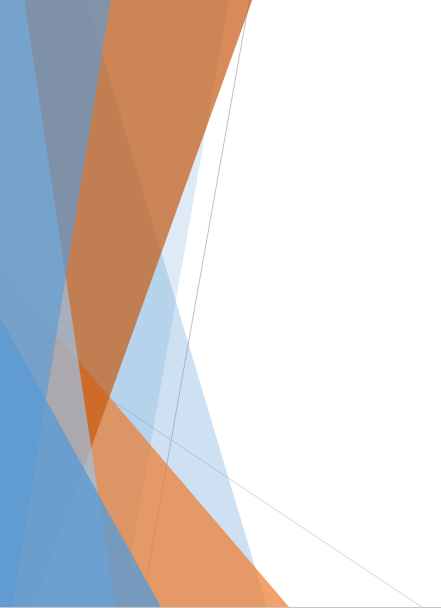 Outline
Geothermal Energy & Ground Source Heat Pump
Building Foundations & Energy Foundations
Barriers & Benefits
Research
Expected Outcome
Future Plans
Geothermal Energy
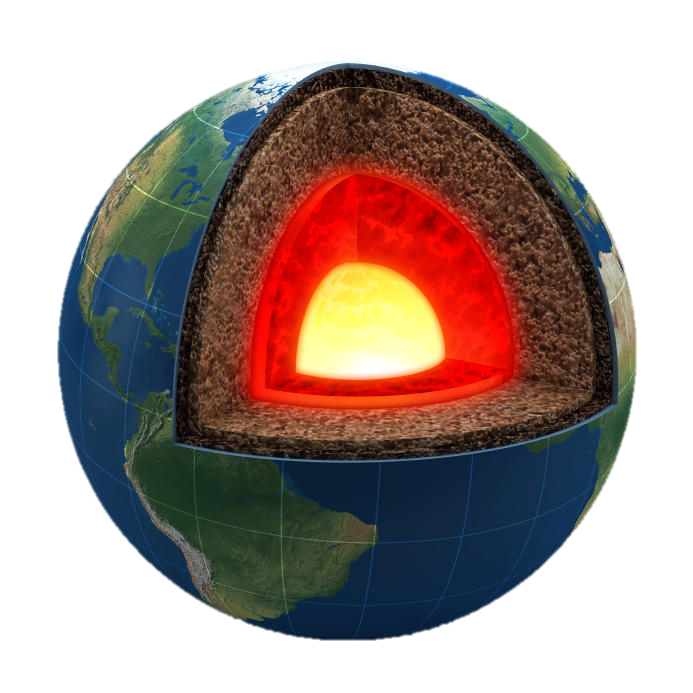 Geo: earth
Thermal: heat
Heat energy produced by earths core
Dissipated and stored underground
1
Geothermal Energy
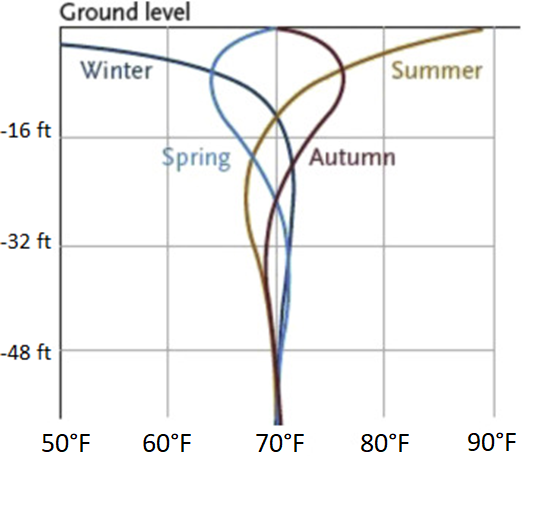 At certain depth below the surface, the ground maintains a nearly constant temperature 

Usually at a comfortable room temperature
2
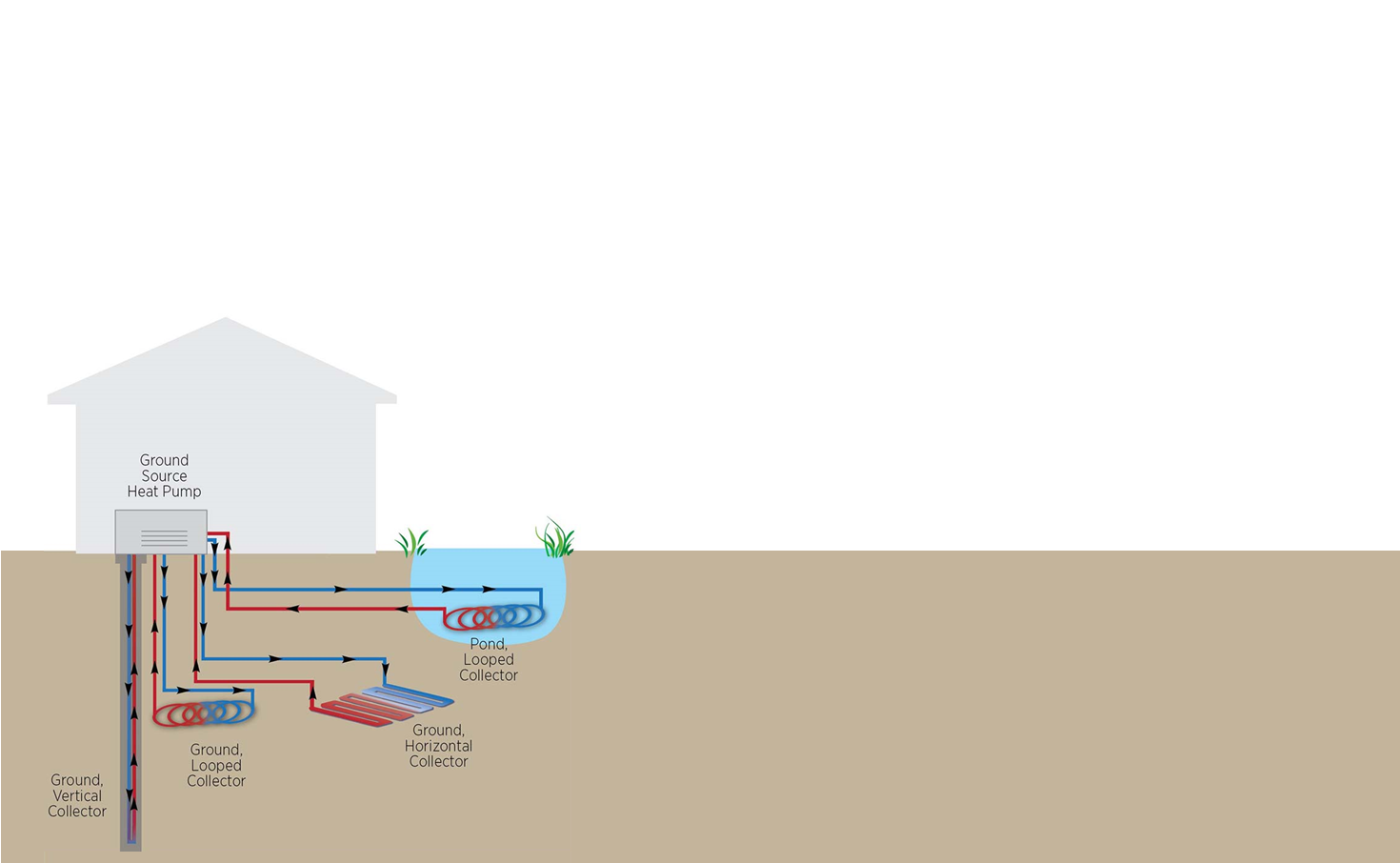 Ground Source Heat Pump
Air conditioning systems that utilizes geothermal energy
The Ground Source Heat Pumps (GSHP) work as a two-way refrigerator
Heat is not created, simply transferred to and from the earth
3
Ground Source Heat Pump
Heat injected into the ground to cool buildings     in summer
Heat extracted from ground to heat buildings in winter
Heat accessed via circulating fluid that runs through the heat exchanger pipes buried in the ground
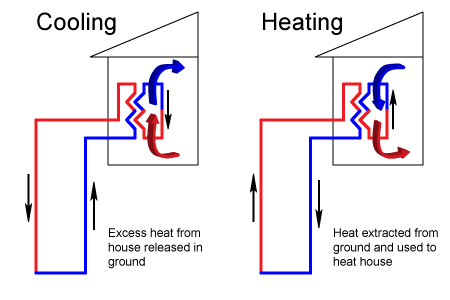 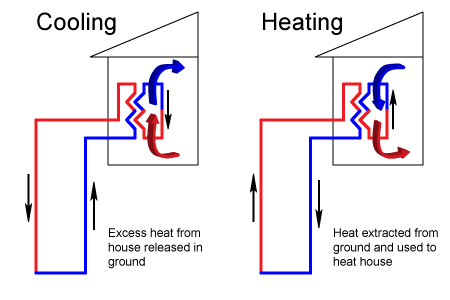 4
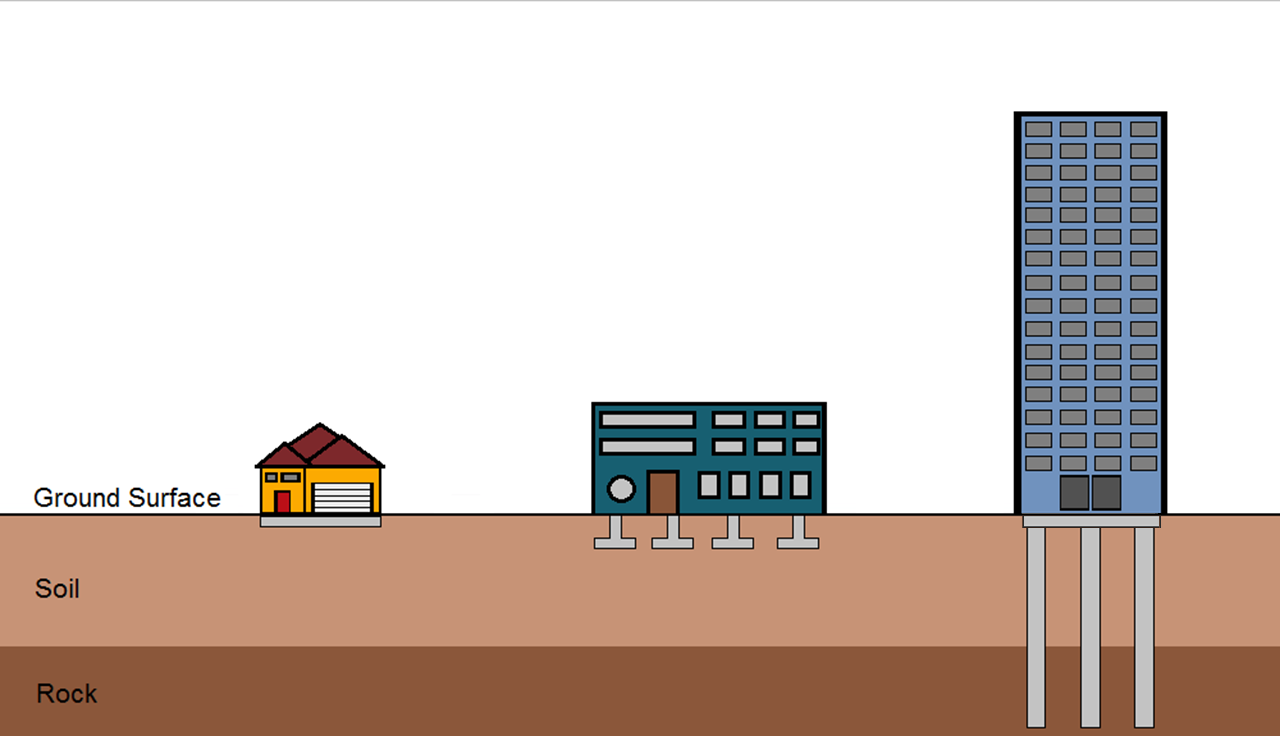 Building Foundations
Transfers loads to the earth.
Slab on grade foundation (Home)
Shallow foundation (Low-rise Building)
Deep foundation (Medium- to High-rise)
5
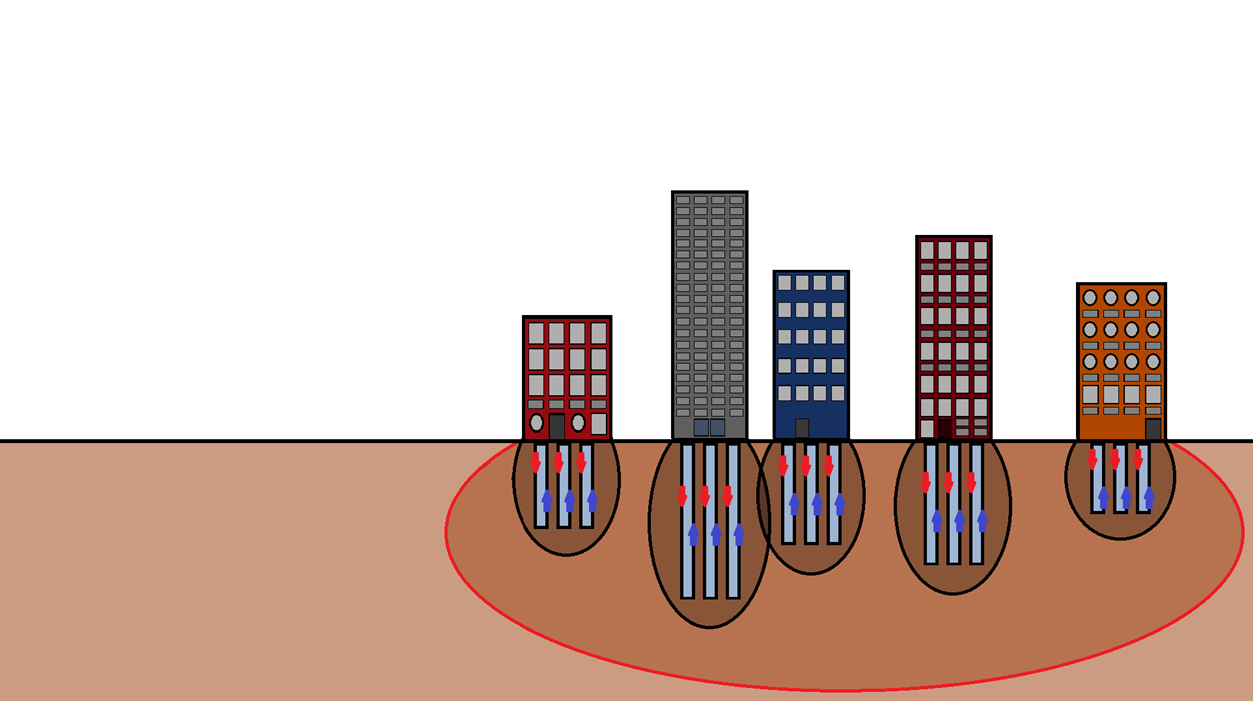 Energy Foundation
Energy Foundation = Buildings Foundation + GSHP
Incorporate the heat exchanger pipes of the GSHP with the buildings foundation
6
Barriers
High installation cost, around $15k more than conventional heating & cooling systems
Lack of new technologies and techniques to improve system cost and performance
Design limitations and ability to accommodate business planning infrastructure
Lack of consumer knowledge on system benefits
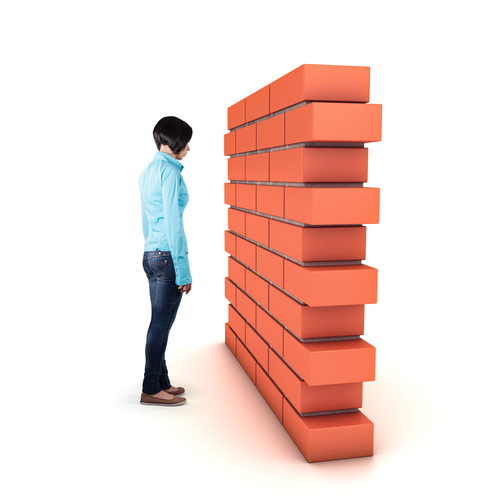 7
Benefits
Energy foundation will save up to 20% of installation cost compared to traditional horizontal GSHP
Heating and cooling costs reduced by 50–70% compared to conventional heating &      cooling systems
Requires no outdoor unit
Sustain a longer life span
Reduces the carbon footprint
Tax write-offs
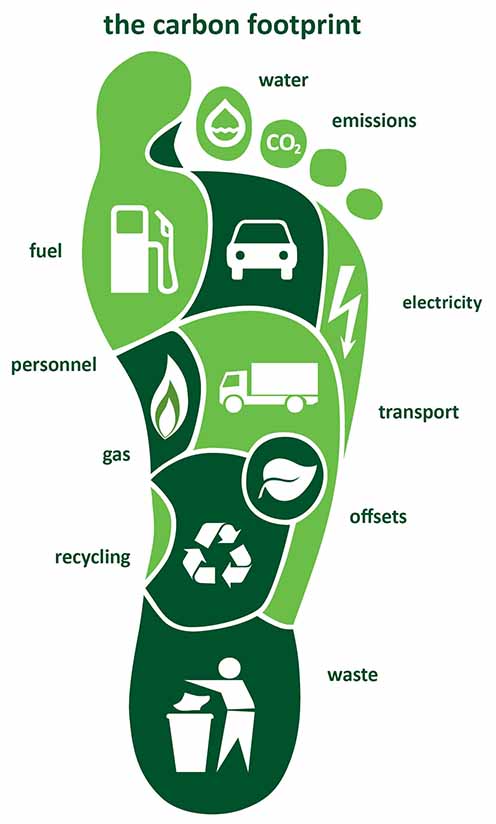 8
Research
Shallow depths ground temperature subject to seasonal fluctuations
With increasing depth, the more efficiently the system will perform
Correlation between depth and coefficient of performance (COP) not defined
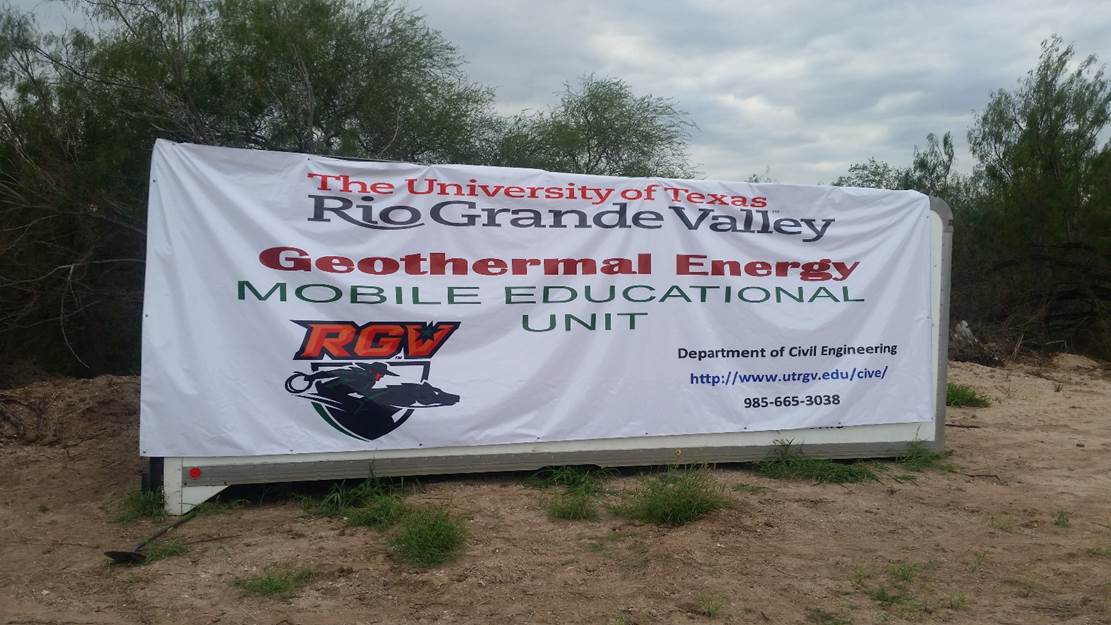 9
Objective
Conduct testing of a horizontal GSHP at varying depths
Identify a minimum depth at which the GSHP will operate with a high COP while still maintaining cost effectiveness
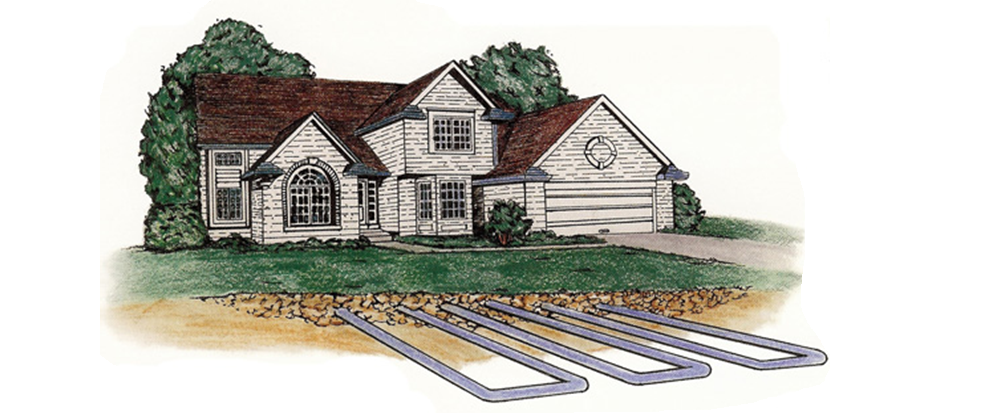 10
Design
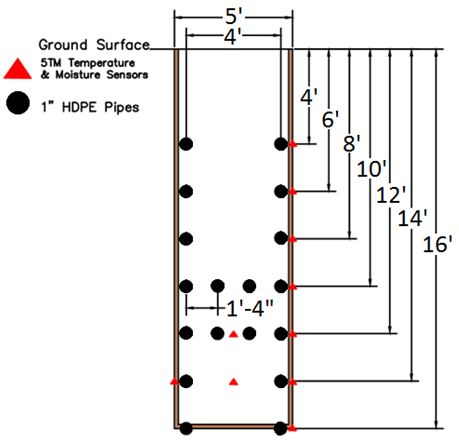 Heat exchanger pipes cross section
200 feet long
Sensors at both ends
11
GST Construction
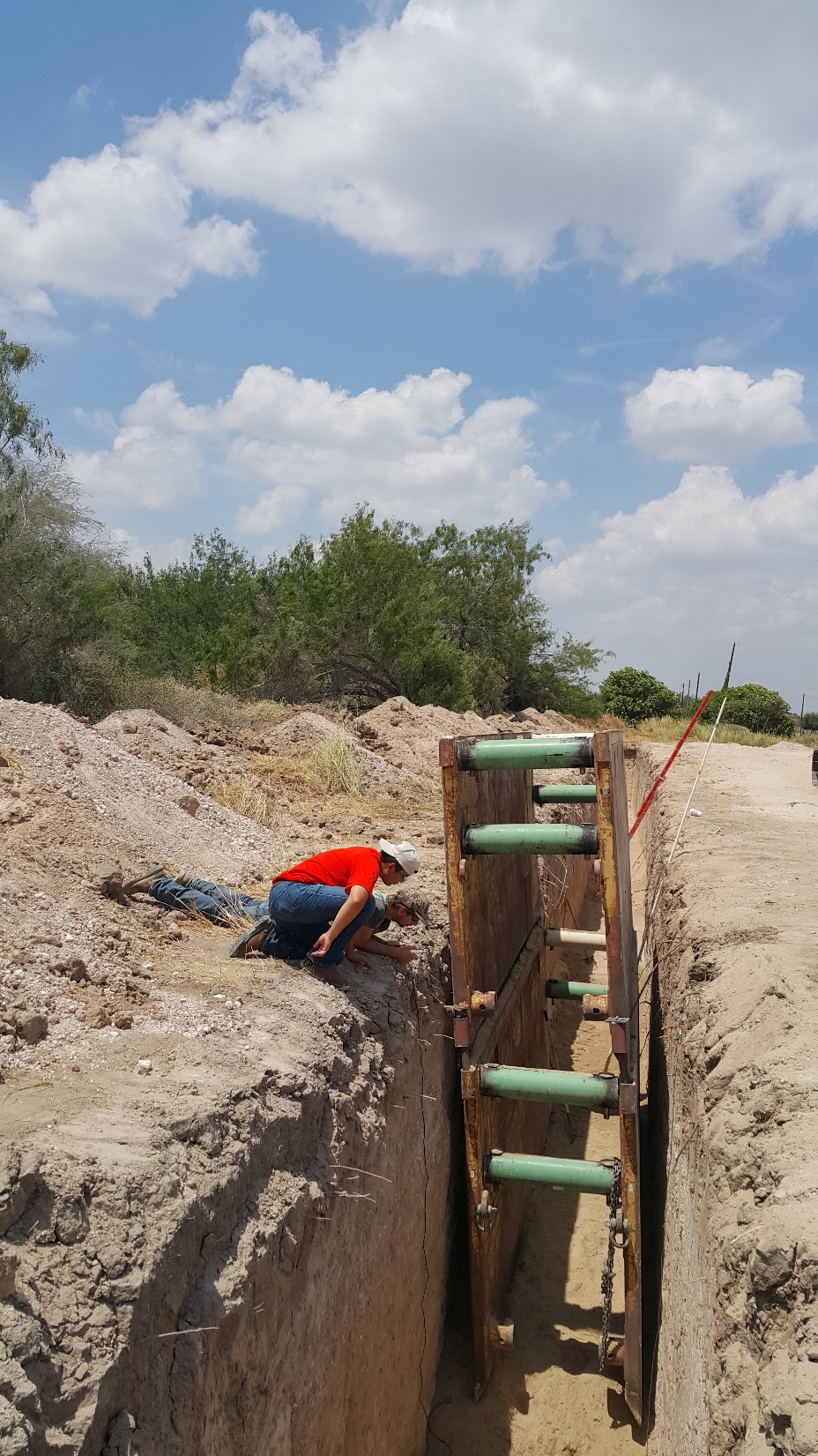 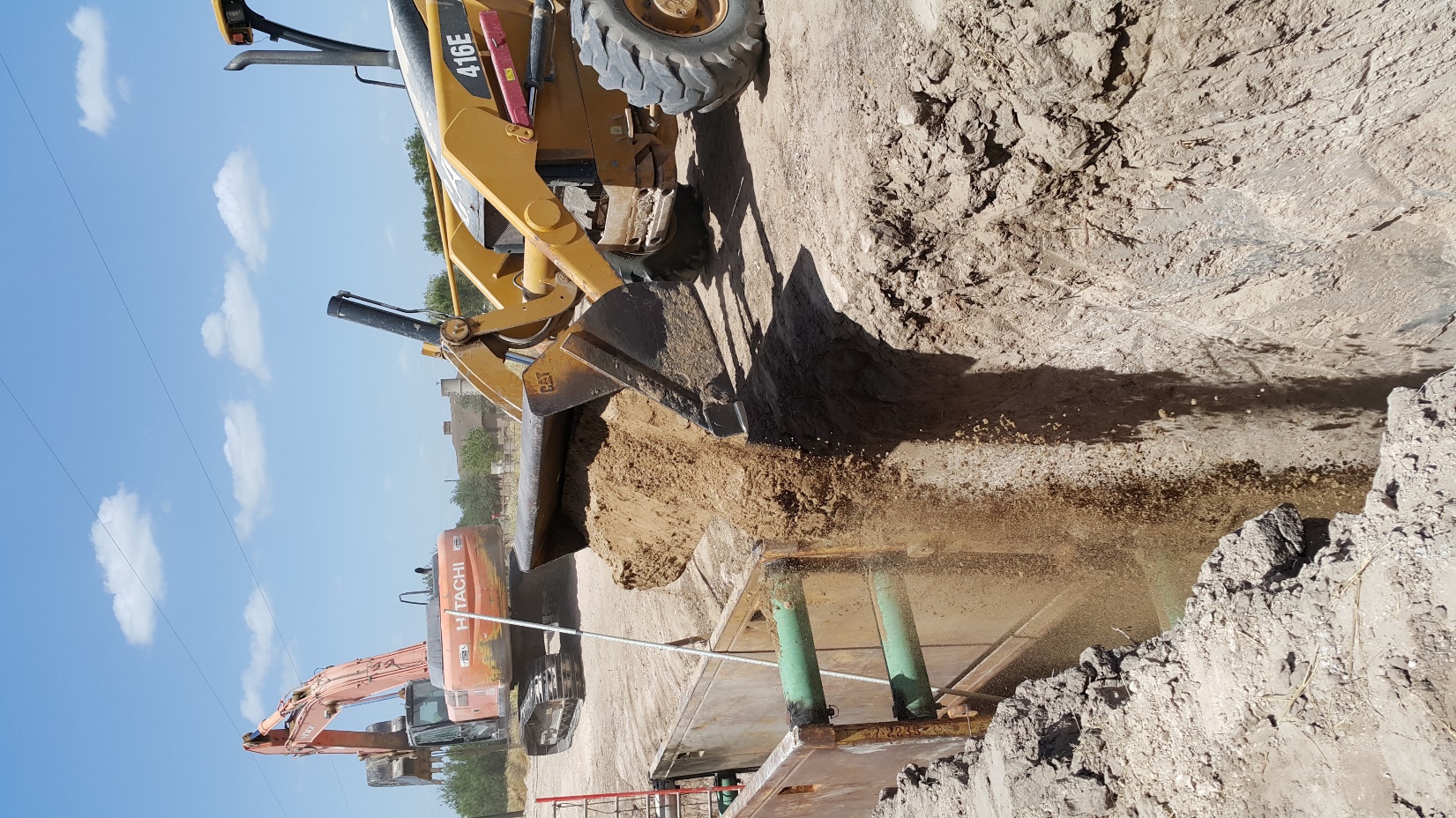 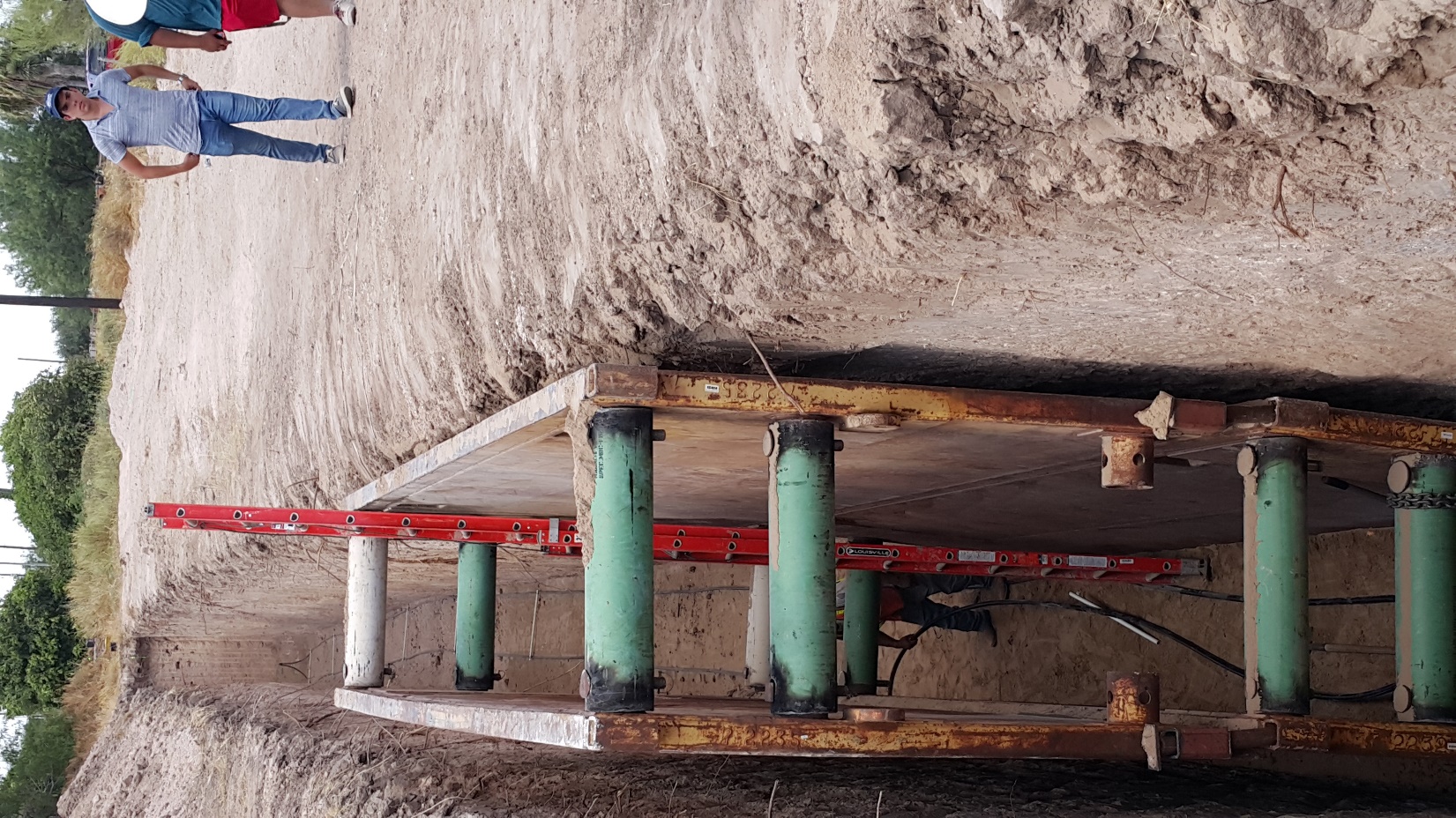 12
Back filling the trench with river sand
Trench, 5’ x 200’ x 16’
Placing temperature sensors
Construction
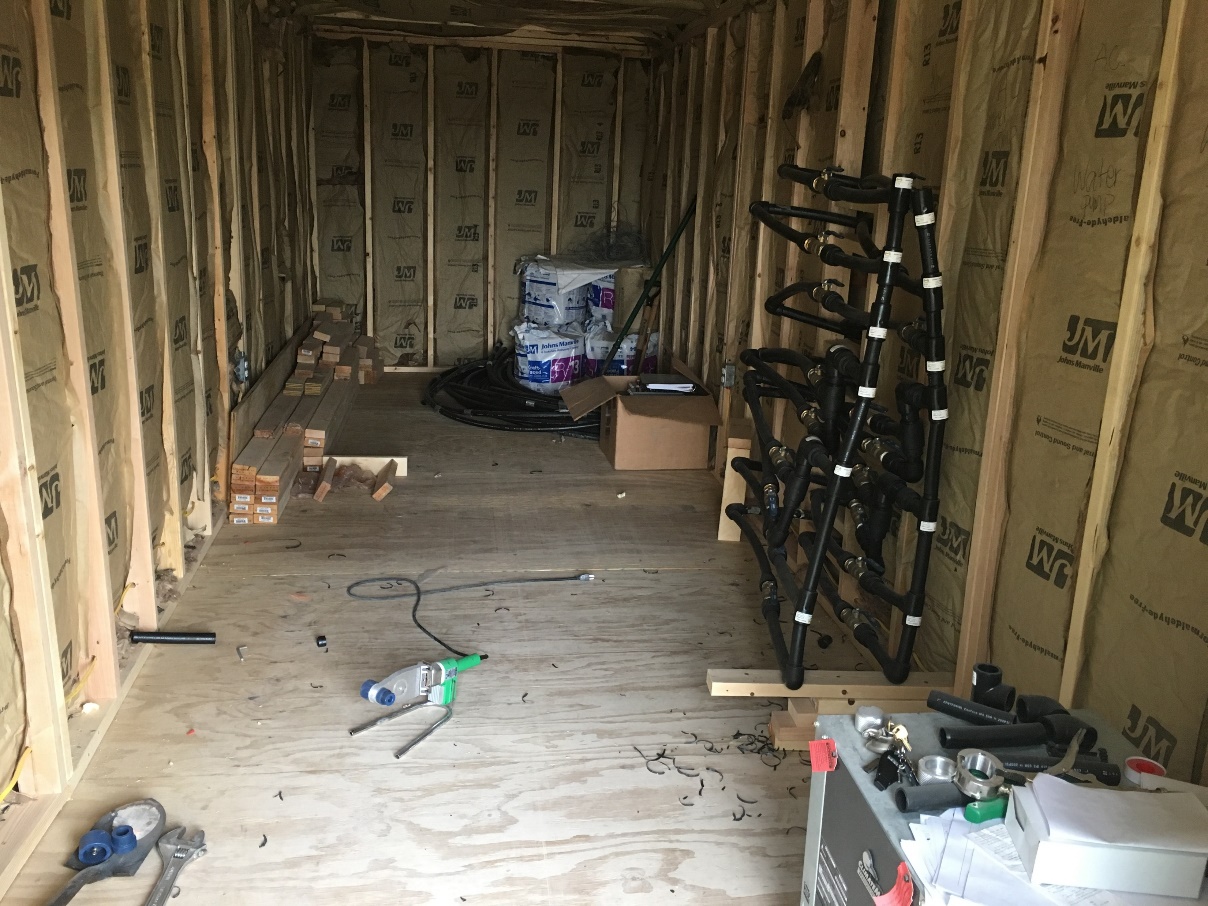 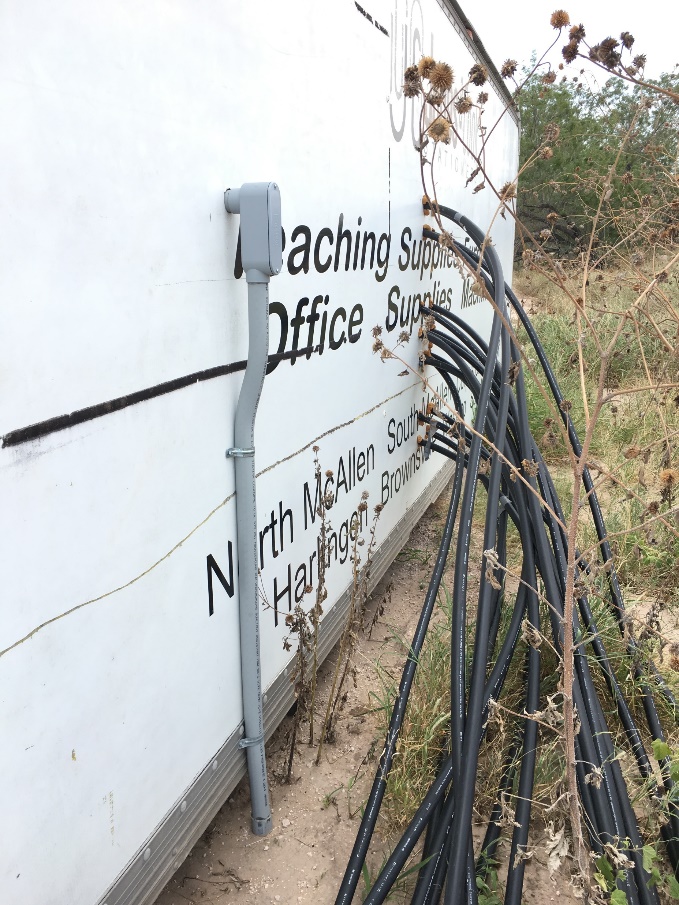 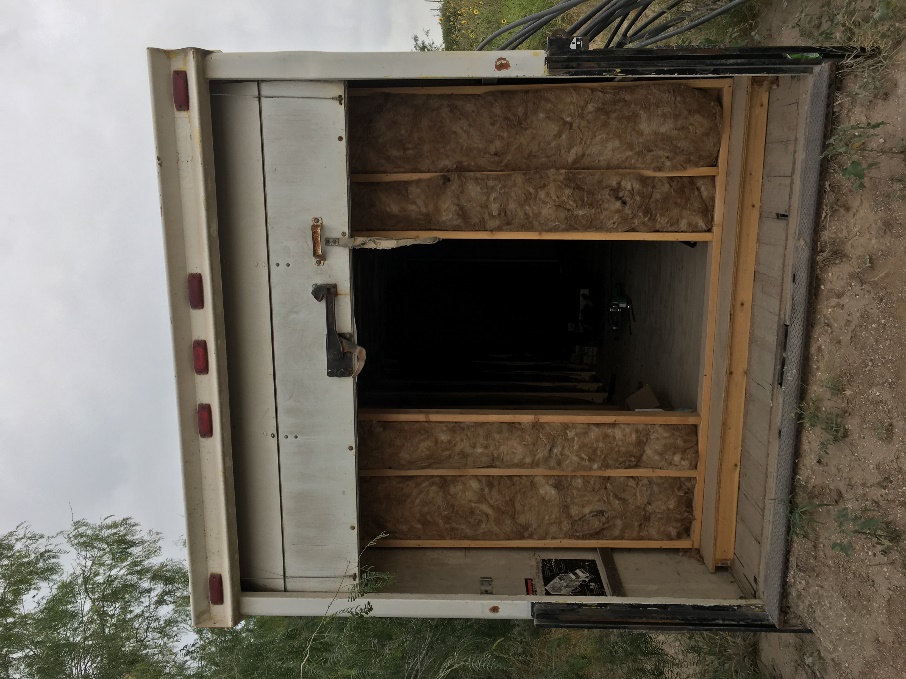 13
Electrical input
(Atlas Technologies)
Trailer with frame
Interior insulation of trailer
Construction
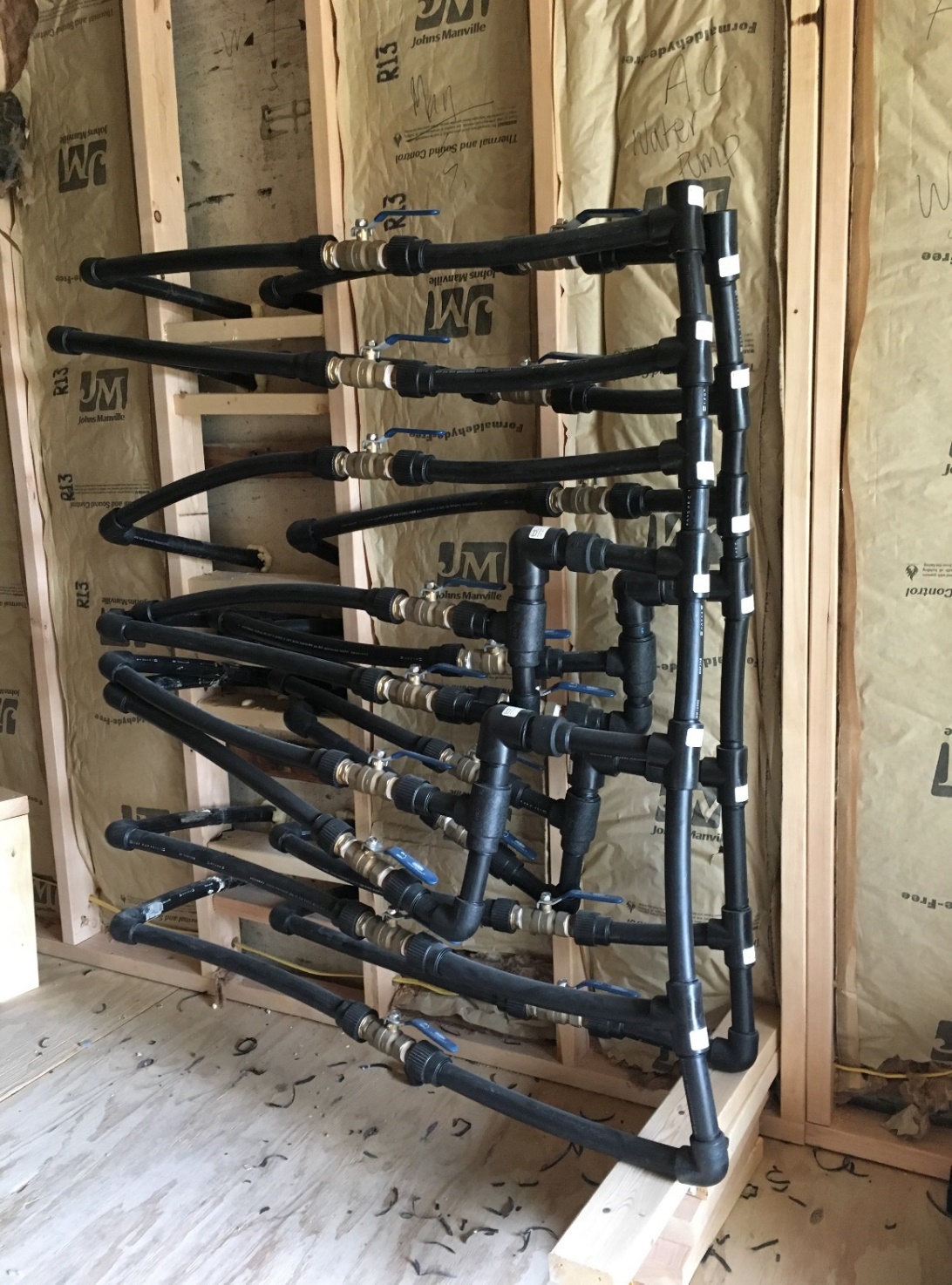 Pipe circuit
Design, Learn, Assemble
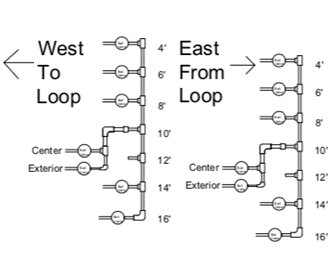 14
Construction
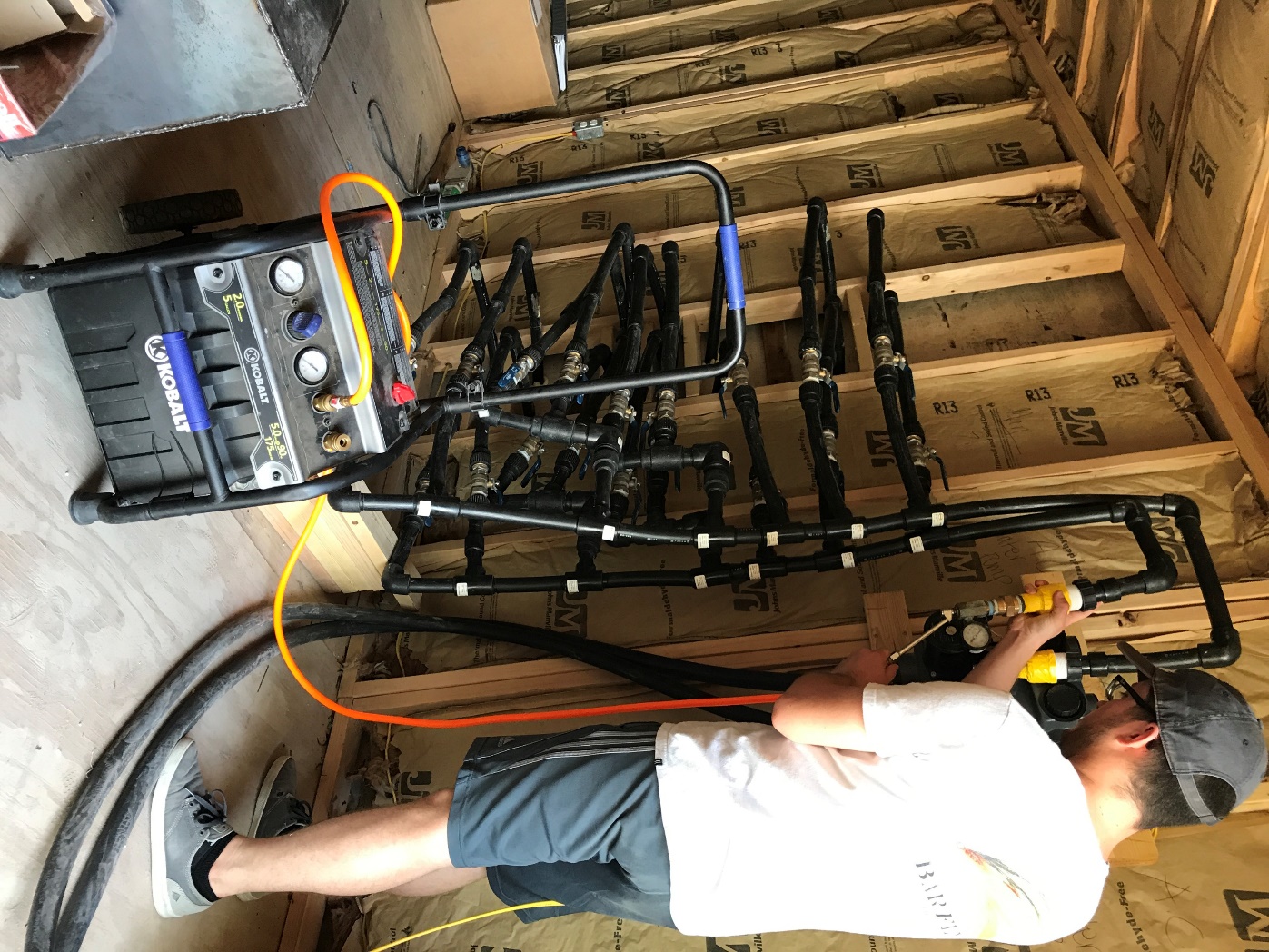 Pressure test found leaks
Revisit pipe configuration
Second pressure test proved repairs were successful
15
Completed Construction
Heat pump, thermostat, & flow controller installed









               System ready for operation
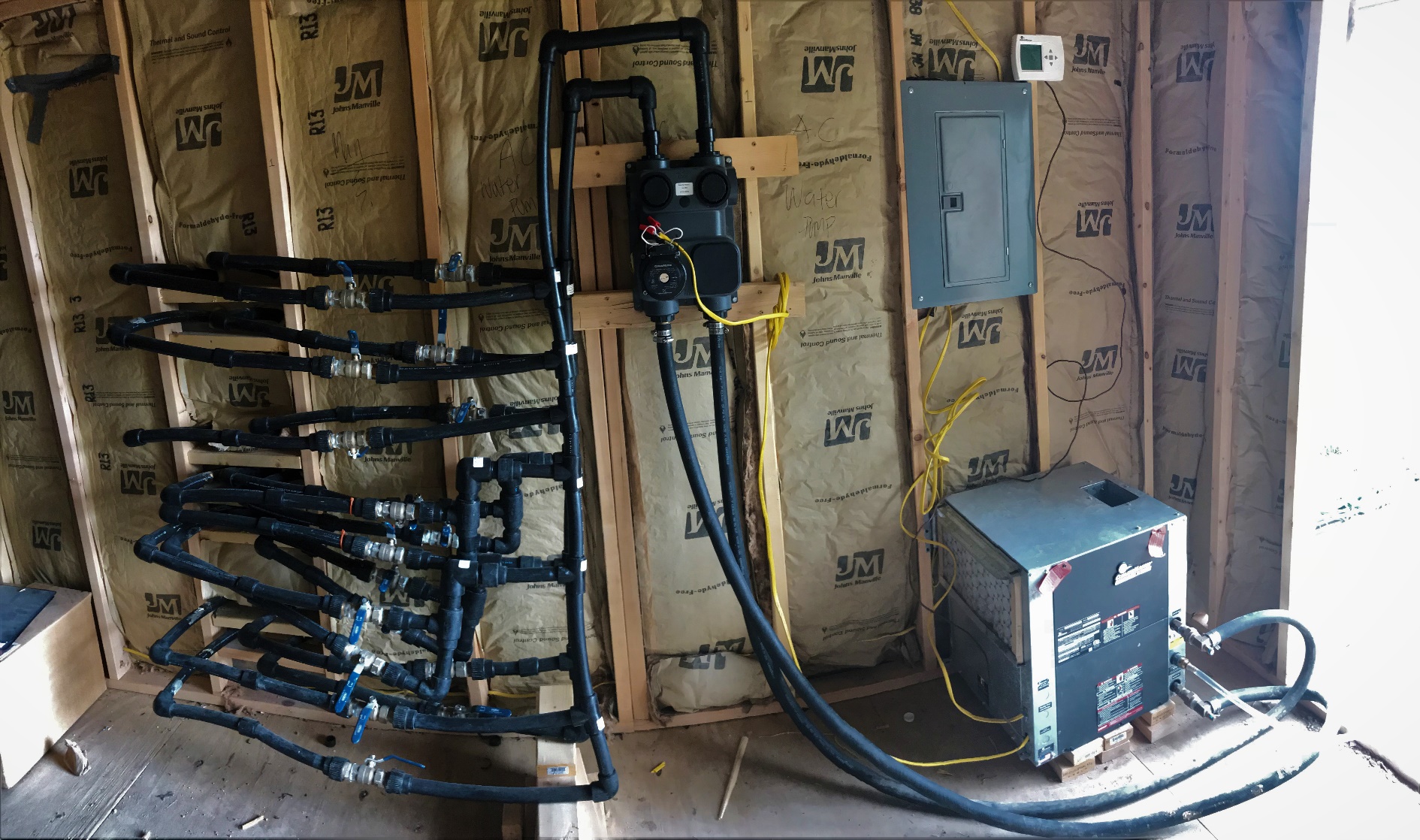 16
Initial Ground Temperature (August)
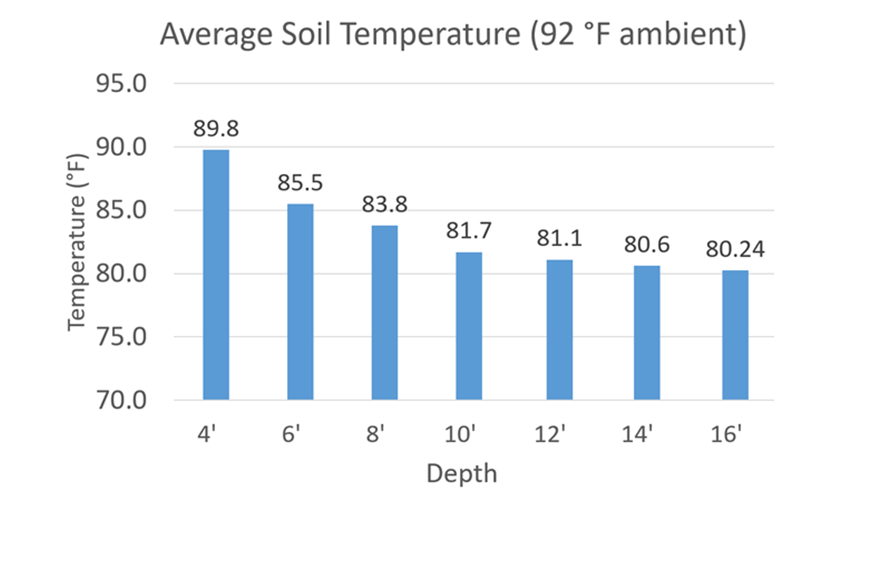 Enforces theory of ambient temperature effect on shallow depth
17
Ground Temperature Change After First Run With 16’ Loop Depth (November)
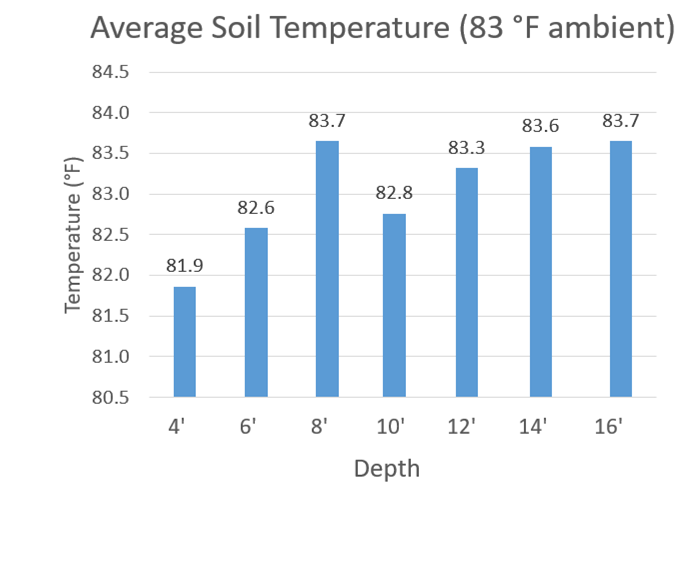 4’ depth temperature close to ambient
8’ depth temperature relatively constant from August (83.8° F) to November
Increase in temperature at 16’ from 80.24 ° F
Depths 12’ and 14’ demonstrate they have been effected
18
Coefficient of Performance (COP)
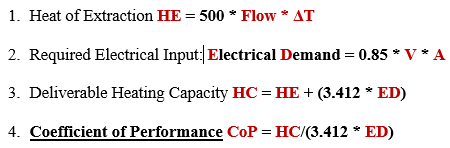 19
Coefficient of Performance
20
Expected Outcome
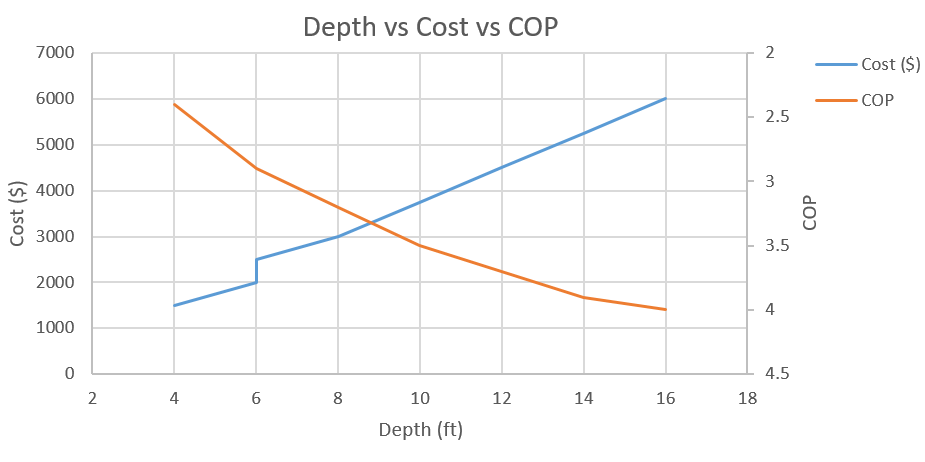 Cost includes ground removal/fill and protection walls at 6’ 
Price of unit and material are fixed
21
Ongoing and Future Plans
Testing of the GSHP with other depths
Alleviate the barriers previously discussed
Publicize results to share knowledge with the community
Provide cost savings that benefit consumers                     & the environment
22
Thank you!QuestionComments
23
References
Sieminski A. Annual Energy Outlook 2017. AEO2017 Rollout Presentation. 2017.
Hughes, P.J., Geothermal (ground-source) heat pumps: Market status, barriers to adoption, and actions to overcome barriers. 2008.
Brandl H. Energy foundations and other thermo-active ground structures. Geotechnique. 2006;56(2):81-122.
24